«Моя математика» 1 класс
Урок 95
Тема урока: «Табличное сложение и вычитание»
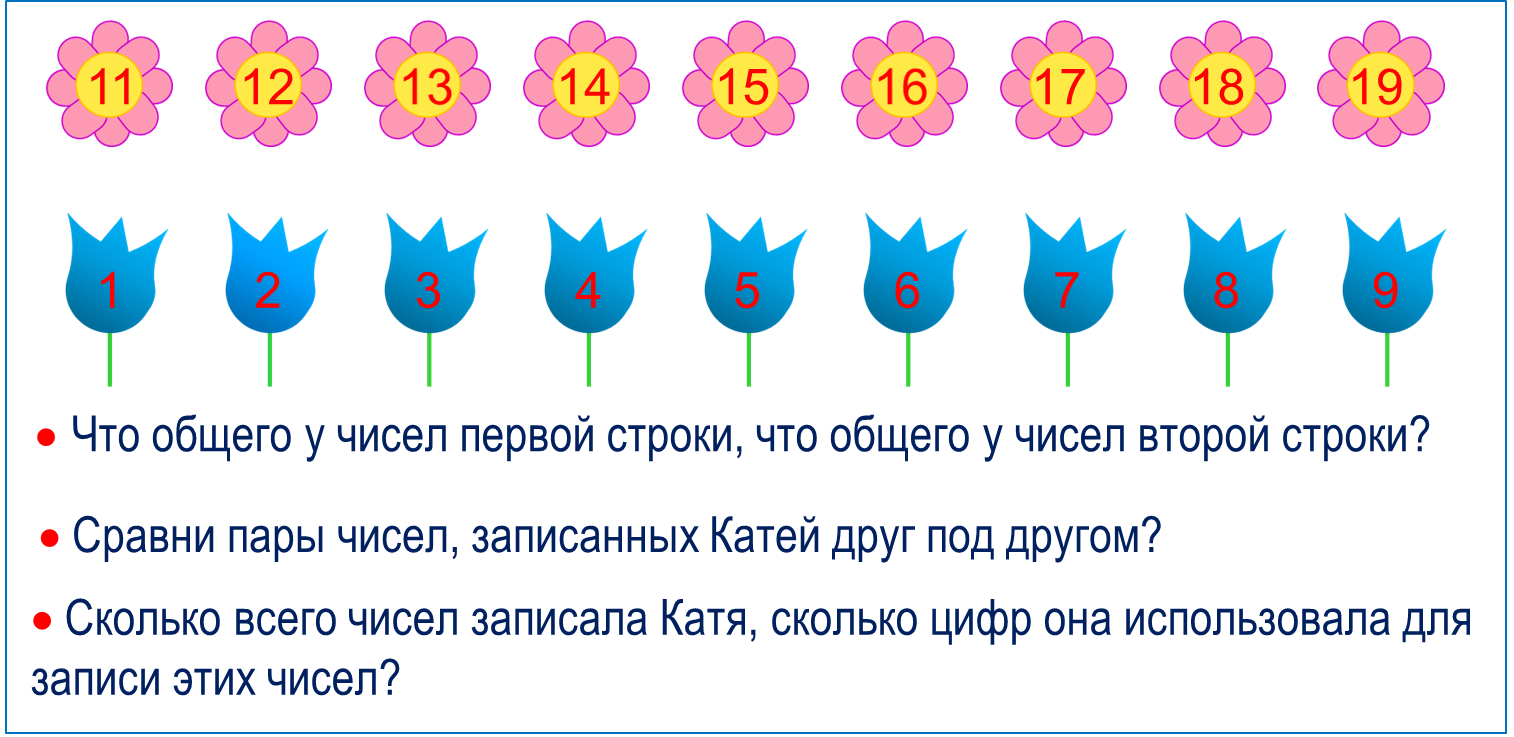 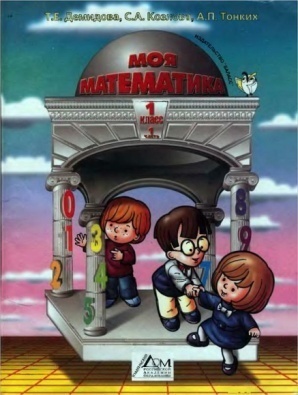 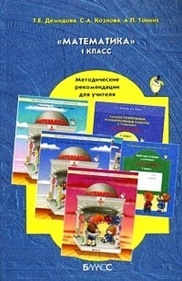 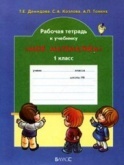 Советы учителю.
Презентация к уроку составлена на основе заданий, расположенных в учебнике. Рекомендую открыть учебник на странице с данным уроком, прочитать задания и просмотреть их в данной презентации в режиме демонстрации.
Внимание!
Некоторые задания можно выполнять интерактивно. Например, продолжить ряд, сравнить или вставить пропущенные числа.  Для этого презентацию надо перевести в режим редактирования.
Урок 95. Табличное сложение и вычитание
МАТЕМАТИКА
1. Прочитай числа на рисунках Кати.
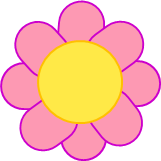 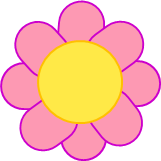 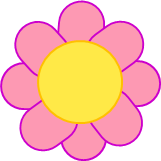 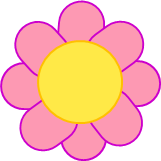 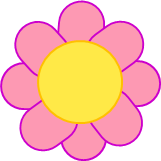 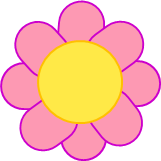 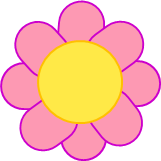 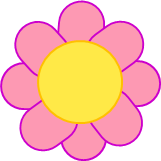 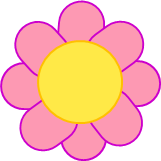 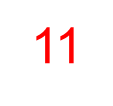 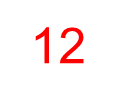 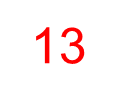 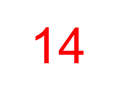 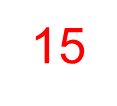 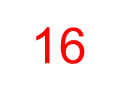 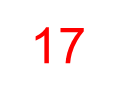 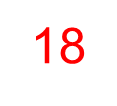 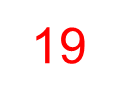 11 > 1
12 > 2
13 > 3
14 > 4
15 > 5
16 > 6
17 > 7
18 > 8
19 > 9
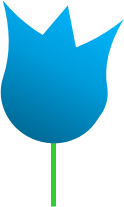 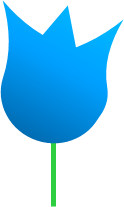 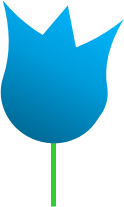 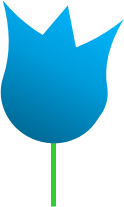 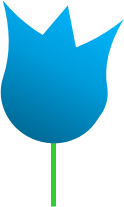 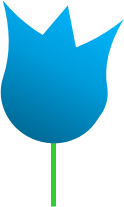 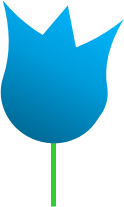 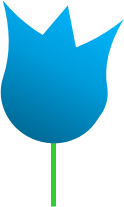 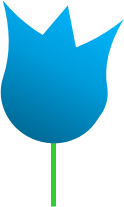 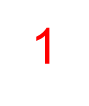 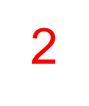 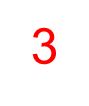 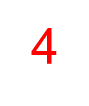 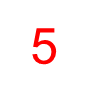 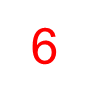 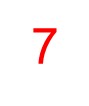 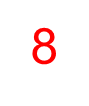 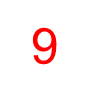  Что общего у чисел первой строки, что общего у чисел второй строки?
(Числа первой строки - двузначные)
(Числа второй строки - однозначные)
 Сравни пары чисел, записанных Катей друг под другом?
(>,  <,  =)
 Сколько всего чисел записала Катя, сколько цифр она использовала для записи этих чисел?
( Катя записала 18 чисел. Для их записи использовала 9 цифр.)
Урок 95. Табличное сложение и вычитание
МАТЕМАТИКА
2. Вырази:
в сантиметрах;
в дециметрах и сантиметрах;
1 дм  7 см  =  17 см
14  см  =  1  дм   4   см
1 дм 1 см   =  11  см
12 см   =   1   дм   2   см
1 дм  3 см  =   13  см
15 см   =   1   дм   5   см
Внимание!
Данное задание можно выполнить интерактивно. Для этого презентацию надо перевести в режим редактирования.
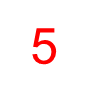 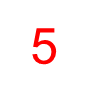 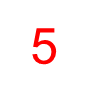 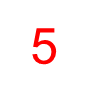 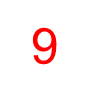 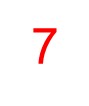 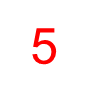 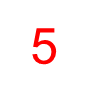 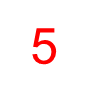 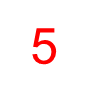 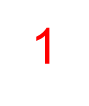 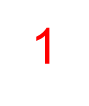 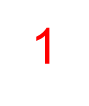 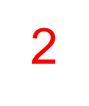 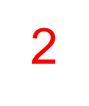 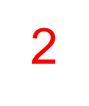 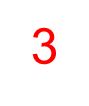 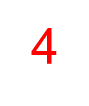 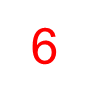 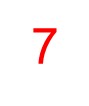 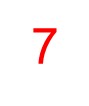 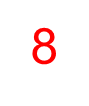 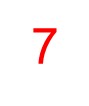 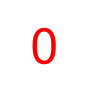 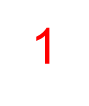 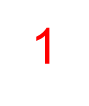 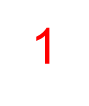 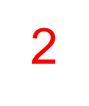 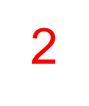 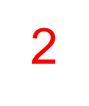 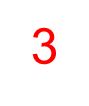 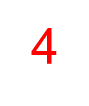 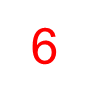 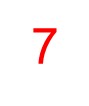 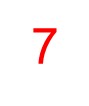 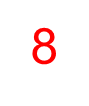 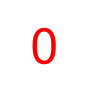 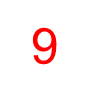 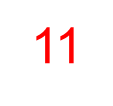 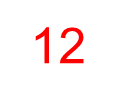 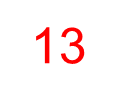 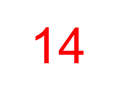 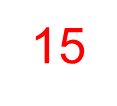 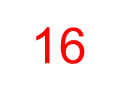 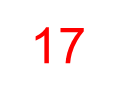 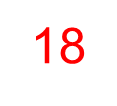 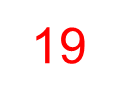 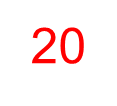 Урок 95. Табличное сложение и вычитание
МАТЕМАТИКА
2. Вырази:
в сантиметрах;
в дециметрах и сантиметрах;
1 дм  7 см  =  17 см
14  см  =  1  дм   4   см
1 дм 1 см   =  11  см
12 см   =   1   дм   2   см
1 дм  3 см  =   13  см
15 см   =   1   дм   5   см
ПРОВЕРЬ!
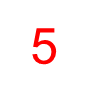 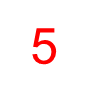 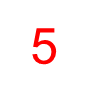 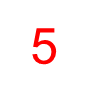 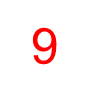 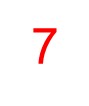 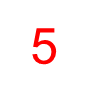 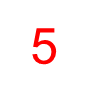 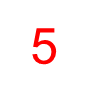 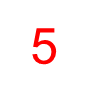 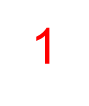 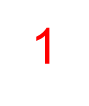 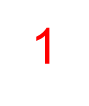 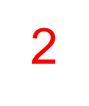 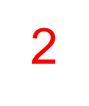 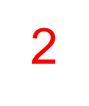 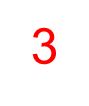 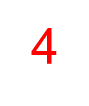 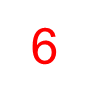 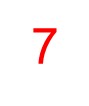 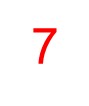 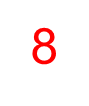 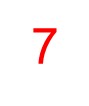 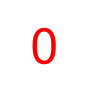 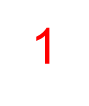 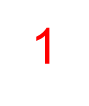 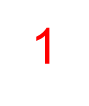 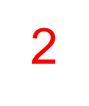 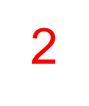 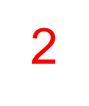 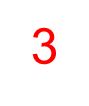 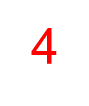 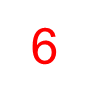 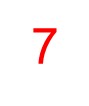 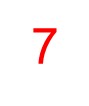 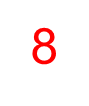 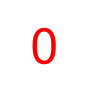 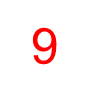 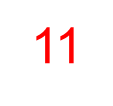 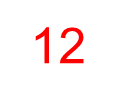 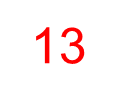 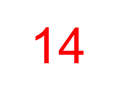 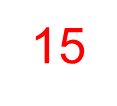 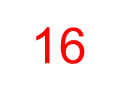 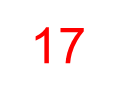 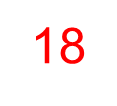 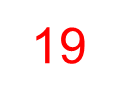 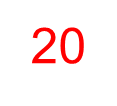 Урок 95. Табличное сложение и вычитание
МАТЕМАТИКА
3. Запиши числа:
в единицах;
в десятках и единицах;
2 д.     =  20
18   =   1 д.  8 ед.
1 д.  6 ед.  =   16
19 =   1   д.   9   ед.
1 д.  4 ед.  =   14
11 =   1    д.   1  ед.
Внимание!
Данное задание можно выполнить интерактивно. Для этого презентацию надо перевести в режим редактирования.
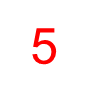 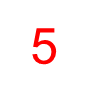 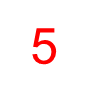 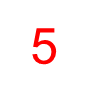 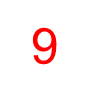 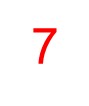 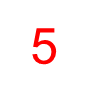 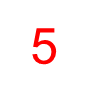 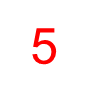 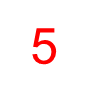 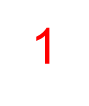 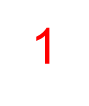 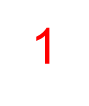 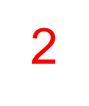 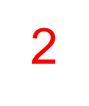 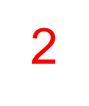 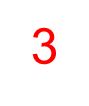 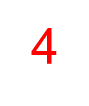 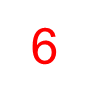 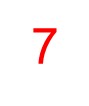 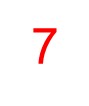 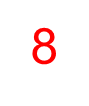 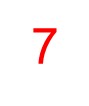 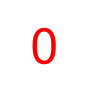 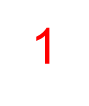 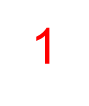 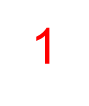 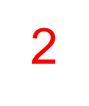 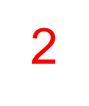 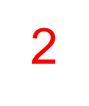 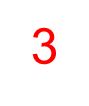 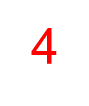 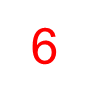 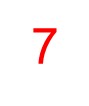 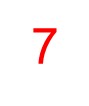 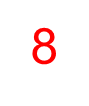 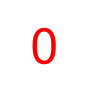 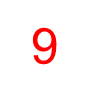 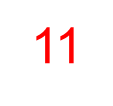 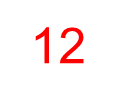 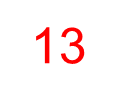 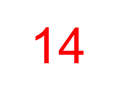 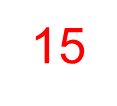 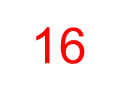 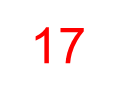 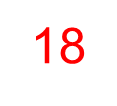 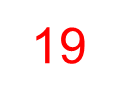 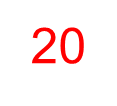 Урок 95. Табличное сложение и вычитание
МАТЕМАТИКА
3. Запиши числа:
в единицах;
в десятках и единицах;
2 д.     =  20
18   =   1 д.  8 ед.
1 д.  6 ед.  =   16
19 =   1   д.   9   ед.
1 д.  4 ед.  =   14
11 =   1    д.   1  ед.
ПРОВЕРЬ!
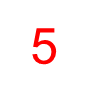 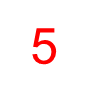 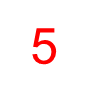 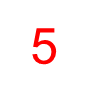 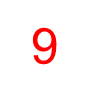 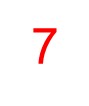 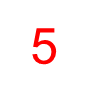 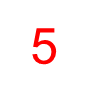 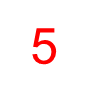 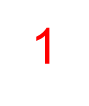 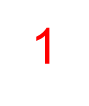 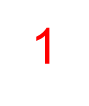 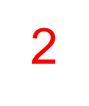 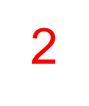 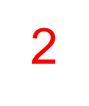 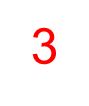 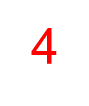 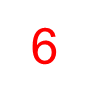 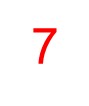 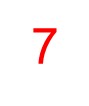 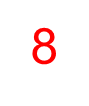 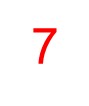 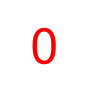 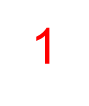 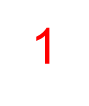 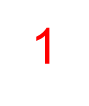 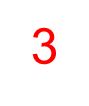 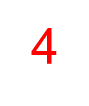 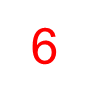 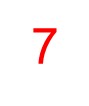 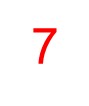 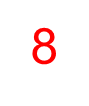 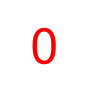 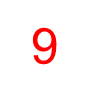 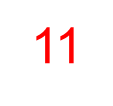 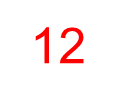 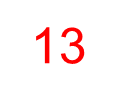 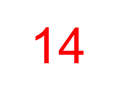 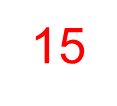 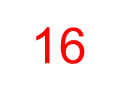 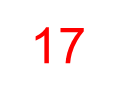 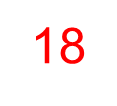 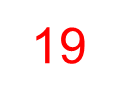 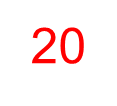 Урок 95. Табличное сложение и вычитание
МАТЕМАТИКА
4.  Сравни, если это возможно ( >,  <,   = ).
8 л   +   3 л   <     8 л   +   8 л
6 кг   +   5 кг   >    5 см   +   6 см
16 дм  –  7 дм   >   15 дм  –  7 дм
17 см  –  8 см   >   17 cм  –  9 см
Внимание!
Данное задание можно выполнить интерактивно. Для этого презентацию надо перевести в режим редактирования.
НЕЛЬЗЯ СРАВНИТЬ
>
>
=
<
>
=
<
>
=
<
>
=
=
>
=
<
>
=
<
>
=
<
<
<
Урок 95. Табличное сложение и вычитание
МАТЕМАТИКА
4.  Сравни, если это возможно ( >,  <,   = ).
8 л   +   3 л   <     8 л   +   8 л
НЕЛЬЗЯ СРАВНИТЬ
6 кг   +   5 кг   >    5 см   +   6 см
16 дм  –  7 дм   >   15 дм  –  7 дм
17 см  –  8 см   >   17 cм  –  9 см
ПРОВЕРЬ!
НЕЛЬЗЯ СРАВНИТЬ
>
>
=
<
>
=
<
>
=
<
>
=
=
>
=
<
>
=
<
>
=
<
<
<
Урок 95. Табличное сложение и вычитание
МАТЕМАТИКА
5. Какие из этих чисел превращают уравнения в верные равенства?
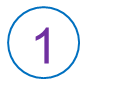 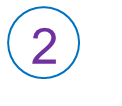 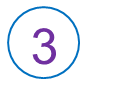 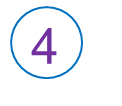 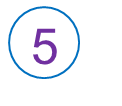 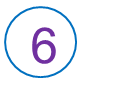 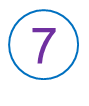 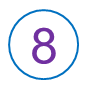 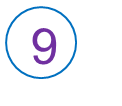 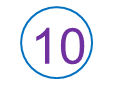 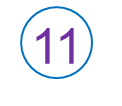 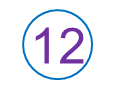 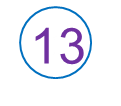 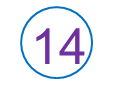 x  –  7  =  5
16  –  y  =  8
x  +  5  =  12
Внимание!
Данное задание можно выполнить интерактивно. Для этого презентацию надо перевести в режим редактирования.
Урок 95. Табличное сложение и вычитание
МАТЕМАТИКА
5. Какие из этих чисел превращают уравнения в верные равенства?
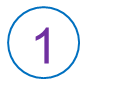 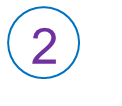 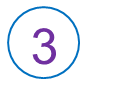 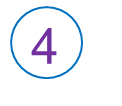 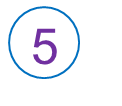 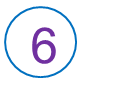 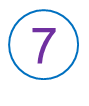 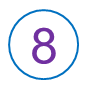 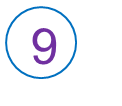 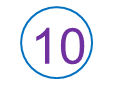 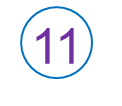 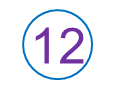 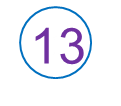 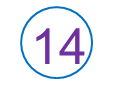 x  –  7  =  5
16  –  y  =  8
x  +  5  =  12
ПРОВЕРЬ!
Урок 95. Табличное сложение и вычитание
МАТЕМАТИКА
6. Катя и Лена наблюдали за жизнью растений и животных весной. Помоги им ответить на вопросы, которые у них появились.
К. На солнечном пригорке сначала распустились 6 цветков мать – и – мачехи, потом 3 фиалки и наконец 5 одуванчиков.  Для какого количества цветков стал домом солнечный пригорок.
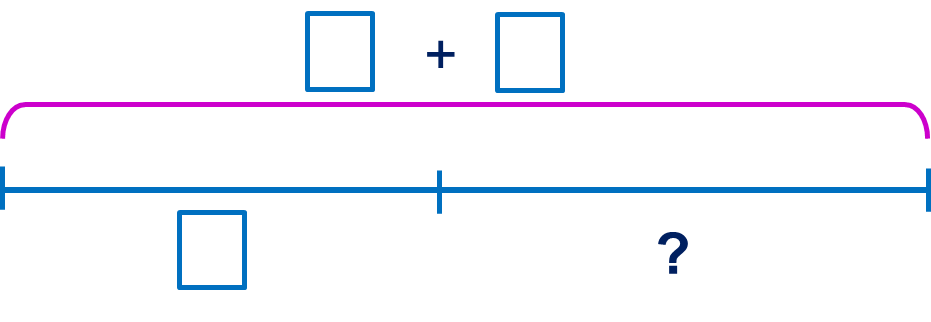 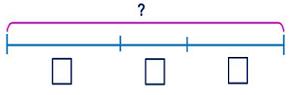 Л. Грачи свили 3 гнезда на берёзе у пруда и 8 гнёзд в парке. В 5 гнёздах уже есть яйца. Сколько гнёзд пока пусты?
Внимание!
Данное задание можно выполнять интерактивно.  Во время демонстрации навести курсор на  нужную фигуру до появления ладошки. Кликнуть!
Урок 95. Табличное сложение и вычитание
МАТЕМАТИКА
6. Катя и Лена наблюдали за жизнью растений и животных весной. Помоги им ответить на вопросы, которые у них появились.
К. На солнечном пригорке сначала распустились 6 цветков мать – и – мачехи, потом 3 фиалки и наконец 5 одуванчиков.  Для какого количества цветков стал домом солнечный пригорок.
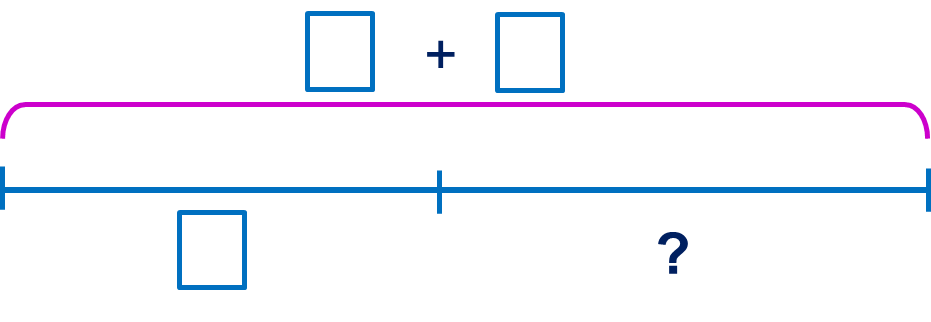 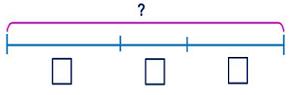 Л. Грачи свили 3 гнезда на берёзе у пруда и 8 гнёзд в парке. В 5 гнёздах уже есть яйца. Сколько гнёзд пока пусты?
Внимание!
Данное задание можно выполнять интерактивно.  Во время демонстрации навести курсор на  нужную фигуру до появления ладошки. Кликнуть!
Урок 94. Табличное сложение и вычитание
МАТЕМАТИКА
6. Катя и Лена наблюдали за жизнью растений и животных весной. Помоги им ответить на вопросы, которые у них появились.
К. На солнечном пригорке сначала распустились 6 цветков мать – и – мачехи, потом 3 фиалки и наконец 5 одуванчиков.  Для какого количества цветков стал домом солнечный пригорок?
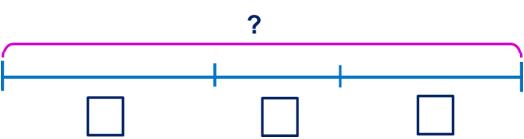 6
+ 3
6 цв.
5 цв.
+ 5
3 цв.
= 14 (цв.)
Ответ: для 14 цветков.
Урок 95. Табличное сложение и вычитание
МАТЕМАТИКА
6. Катя и Лена наблюдали за жизнью растений и животных весной. Помоги им ответить на вопросы, которые у них появились.
Л. Грачи свили 3 гнезда на берёзе у пруда и 8 гнёзд в парке. В 5 гнёздах уже есть яйца. Сколько гнёзд пока пусты?
8
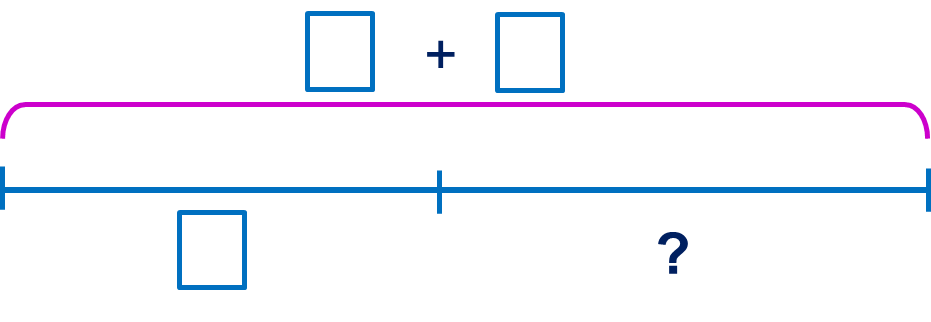 3   +   8
3
- 5
5
= 6 (гн.)
Ответ: 6 гнёзд ещё пусты.
Урок 95. Табличное сложение и вычитание
МАТЕМАТИКА
7. Найди значения выражений и ты отгадаешь слово.
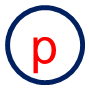 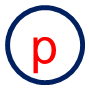 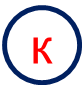 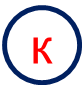 17  –  8  +  3  =
9  +  2  –  5   =
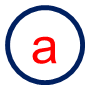 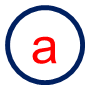 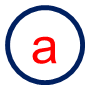 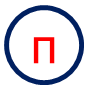 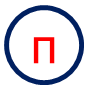 14  –  9  +  4  =
9  +  5  –  8   =
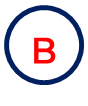 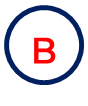 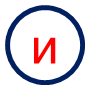 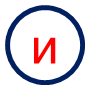 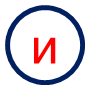 13  –  5  +  7  =
6  +  6  +  7  =
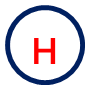 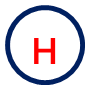 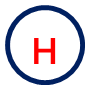 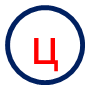 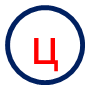 9  +  2  –  5   =
18  –   9  –  6   =
Внимание!
Данное задание можно выполнить интерактивно. Для этого презентацию надо перевести в режим редактирования.
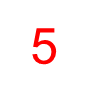 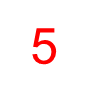 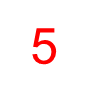 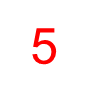 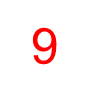 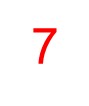 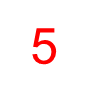 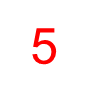 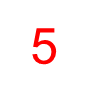 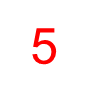 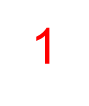 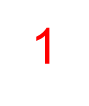 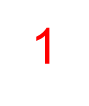 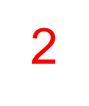 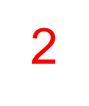 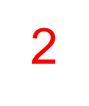 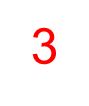 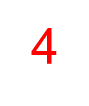 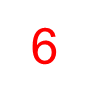 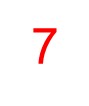 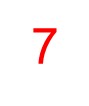 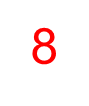 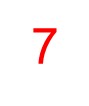 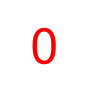 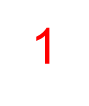 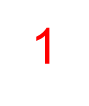 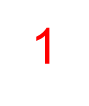 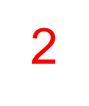 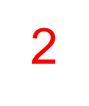 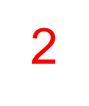 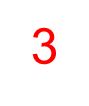 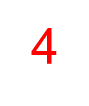 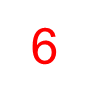 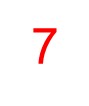 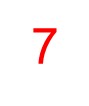 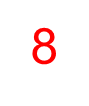 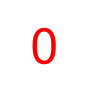 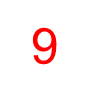 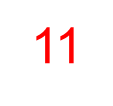 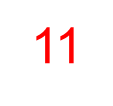 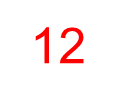 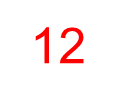 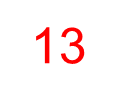 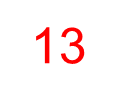 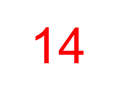 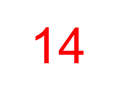 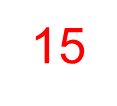 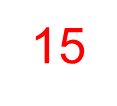 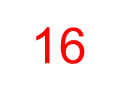 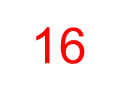 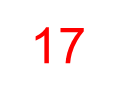 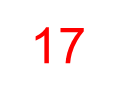 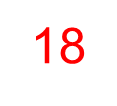 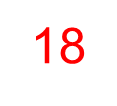 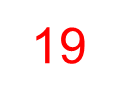 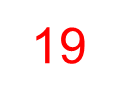 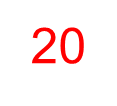 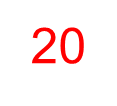 Урок 95. Табличное сложение и вычитание
МАТЕМАТИКА
7. Найди значения выражений и ты отгадаешь слово.
9
14
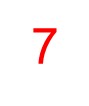 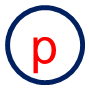 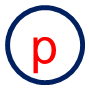 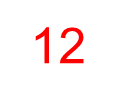 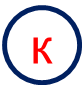 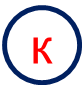 17  –  8  +  3  =
8  +  6  –  7   =
14
5
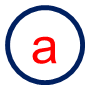 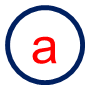 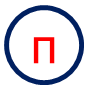 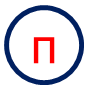 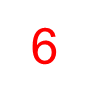 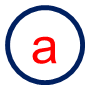 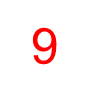 14  –  9  +  4  =
9  +  5  –  8   =
8
12
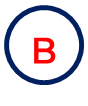 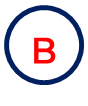 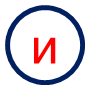 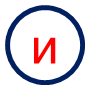 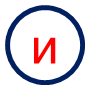 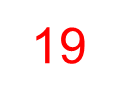 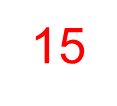 13  –  5  +  7  =
6  +  6  +  7  =
11
9
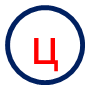 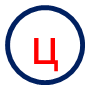 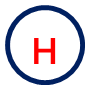 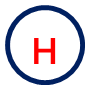 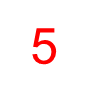 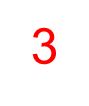 9  +  2  –  6   =
18  –   9  –  6   =
ПРОВЕРЬ!
МАТЕМАТИКА
Спасибо!